UBND Quận Long Biên
Trường Mầm non Long Biên A
Lĩnh vực: Phát triển nhận thức
Đề tài: KP Một số con vật sống trong vườn bách thú
Lứa tuổi: 3 - 4 tuổi
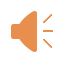 ConVoi
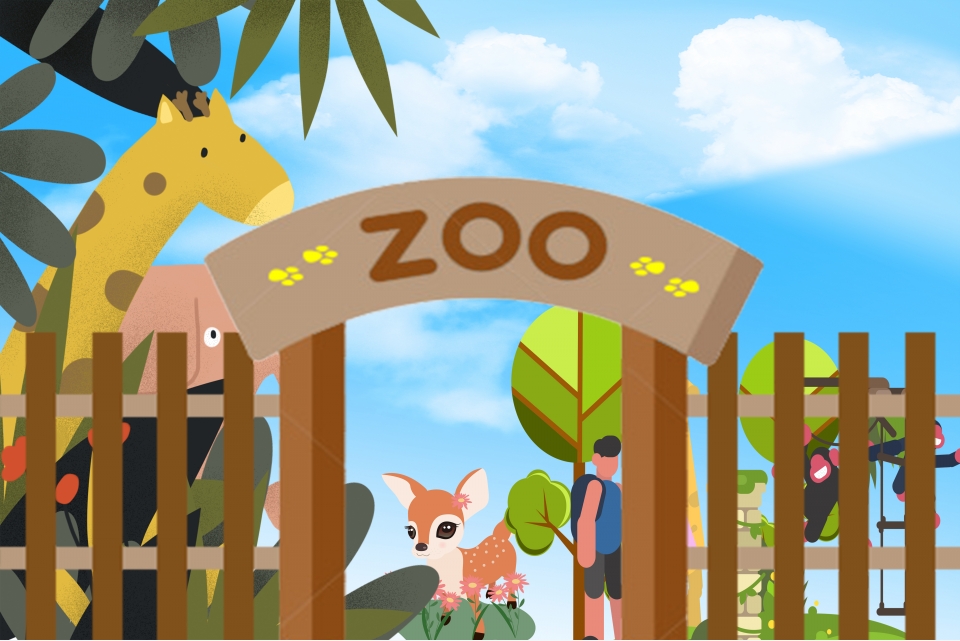 Con Hươu cao cổ
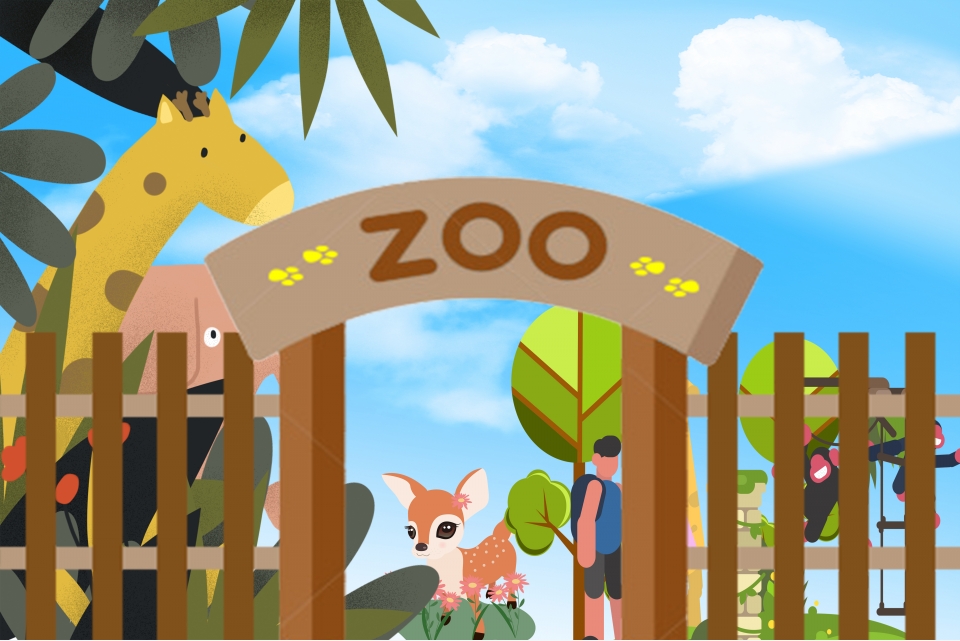 Con Sư tử
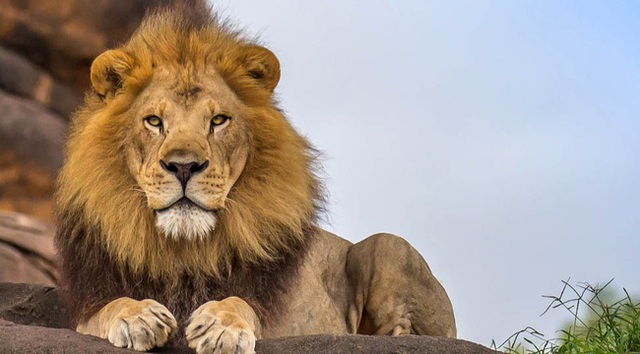 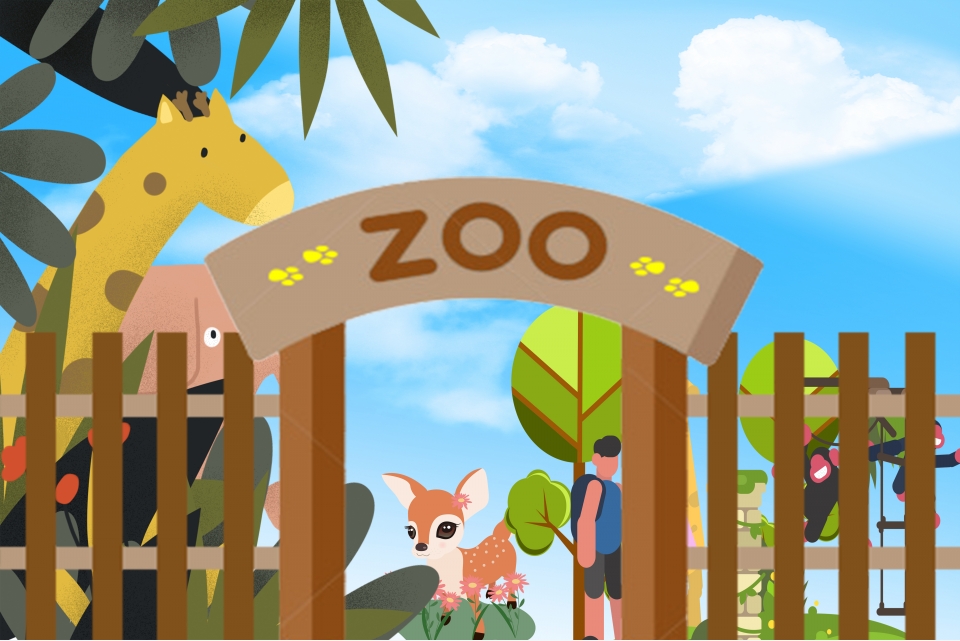 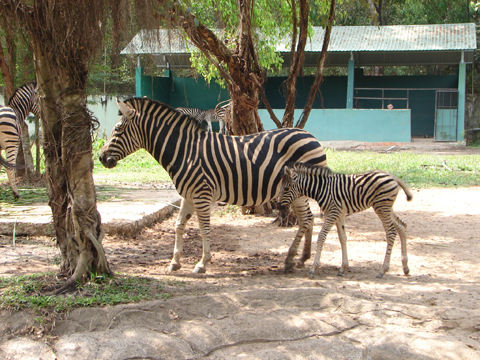 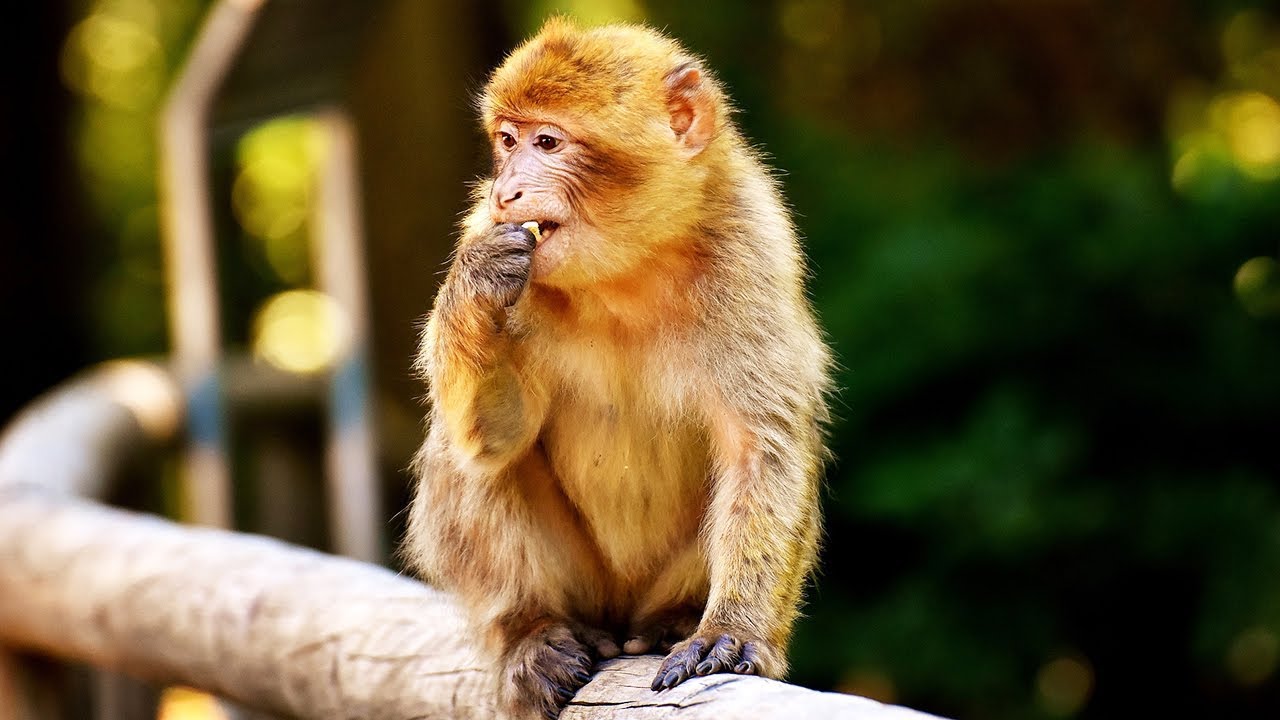 Trò chơi:
Thử tài của bé
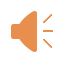 Trò chơi 1: Hãy tìm ra đâu là con voi?
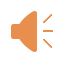 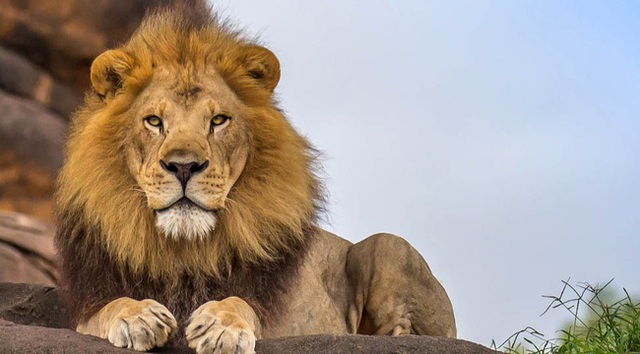 Trò chơi 2: Hãy tìm ra đâu là con Sư tử?
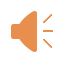 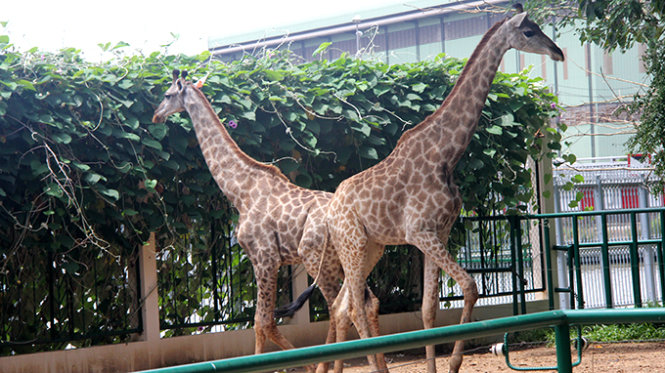 Trò chơi 3: Hãy tìm ra đâu là con Huơu cao cổ?
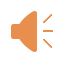 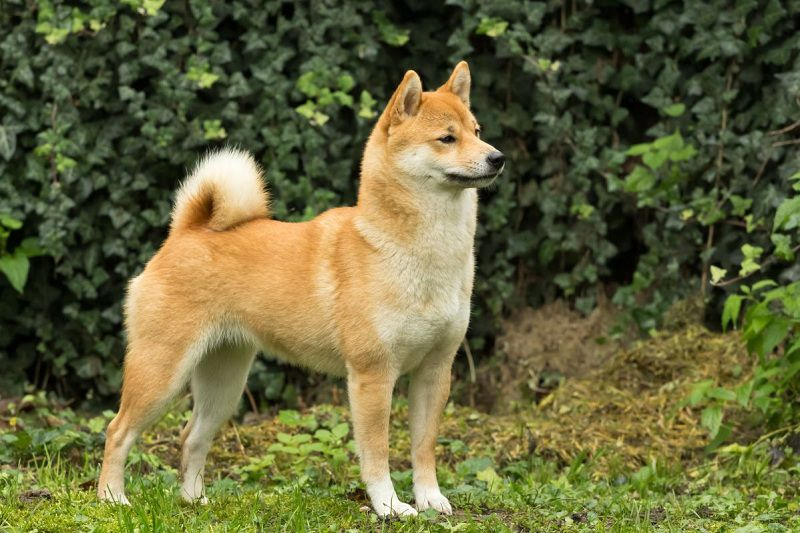 Trò chơi 4: Hãy chọn các con vật sống ở trong vườn bách thú
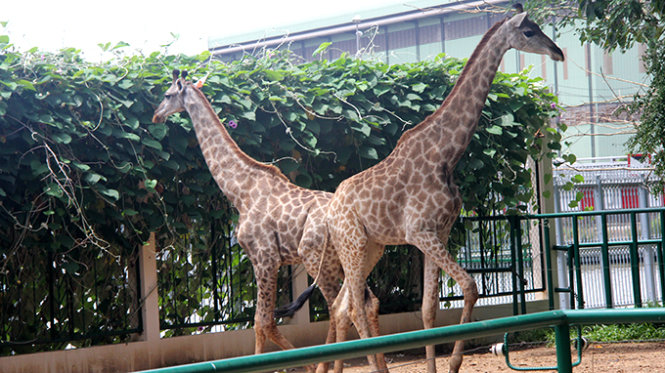 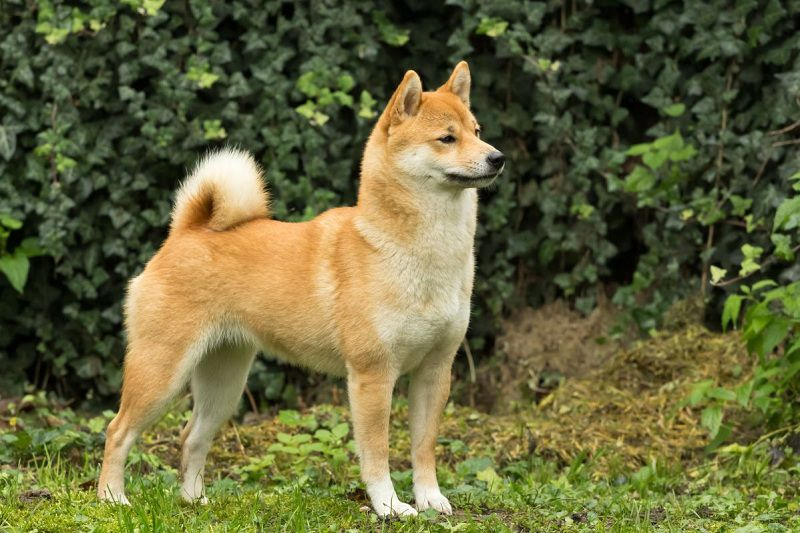 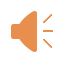 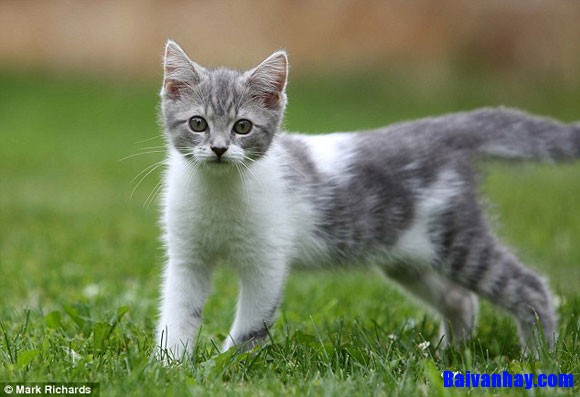 Bài học đến đây là hết rồi
Hẹn gặp lại các con trong các buổi học sau
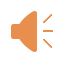